Profesor. Srdjan Vukmirovic
Asistent. Tijana Sukilovic
GeometrijaPresek linija i krugova
[Speaker Notes: This presentation demonstrates the new capabilities of PowerPoint and it is best viewed in Slide Show. These slides are designed to give you great ideas for the presentations you’ll create in PowerPoint 2011!

For more sample templates, click the File menu, and then click New From Template.  Under Templates, click Presentations.]
GRUPA: Presek linija i krugova
Milos
Bjelos
Milos
Kuveljic
Vladan
Divnic
Prirodno Matematicki Fakultet 
Beograd 2010/2011
1
Presek pravih
Presek pravih
Presek pravih je lako odrediti:

Ako se prave seku N = M
M = P + tp
N = Q + sq
t I s su iz skupa realnih brojeva..
t = D(PQ,p)/D(p,q)  = s

Presek pravih se deli na 2 slucaja:

Dpq != 0
        Ukoliko se radi o prvom slucaju postoji presek koji
        je dat sa M ili N jednacinom.
2)  Dpq = 0 (dva pod slucaja)
        a) DPQp = 0 (prave se poklapaju)
        b) DPQp != 0 (koordinate prave su paralelne)
M
N
P
Q
v
u
p
q
p: P(3,-3),             p(2,1)
q: Q(2,0),            q(1,-3)
1
1     -3
Dpq =                    = -7 != 0    (Prave se seku)


PQ = ( -1, 3 )
Primer preseka pravih
-1     3
1     -3
DPQq =                    = 0


T = 0

Posto je u pitanju prvi slucaj presecna tacka se dobija iz M

M = P + tp = (3,-3) + 0(2,1) = (3,-3)
2
Presek prave i kruga
Presek prave i kruga
Proveru da li se prava sece sa krugom je intuitivno lako odrediti. Ono sto je potrebno uraditi jeste naci udaljenost centra kruznice do tacke te prave. Tu dobijamo 3 slucaja,
oznacicemo sa d distancu centra kruga do tacke te prave d=dist(c,p):
d > r
d = r
d = r
Presek prave i kruga
Odredjivanje koordinata preseka:
S = P + tp
t = ((-CP)*p)/|p|2
a = sqrt(r2 – d2)
d = CS

Presecne tacke:

P1 = S + (a*p)/|p|P2 = S  - (a*p)/|p|
C
d
P          p
P
a
P1                                                P2
S
3
Presek krugova
Presek krugova (potencija)
Uvodi se nekoliko novih pojmova I teorema radi boljeg razumevanja.
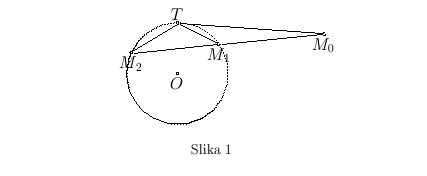 M0M1 * M0M2 = k
Teorema 1. Potencija tacke u odnosu na krug jednaka je kvadratu odsecka tangente povucene
Iz date tacke na krug.
K je pozitivno za tacku M0 van kruga; duzi M0M1 I M0M2 imaju isti smer
K je nula, ako je tacka M0 na periferiji kruga.
K je negativno, ako je tacka M0 unutra u krugu; M0M1 I M0M2 su suprotnih smerova.
Presek krugova (potencija)
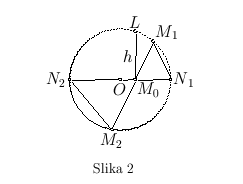 M0M1 * M0M2  = M0N1 * M0N2 = k
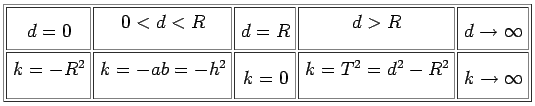 Presek krugova (radikalna osa)
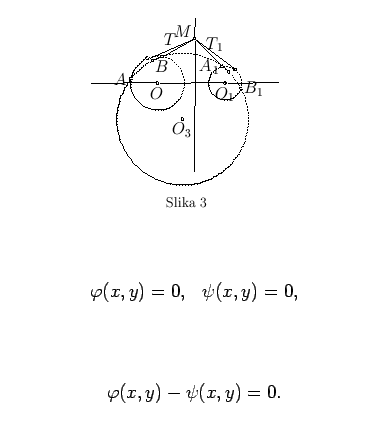 Primer 1
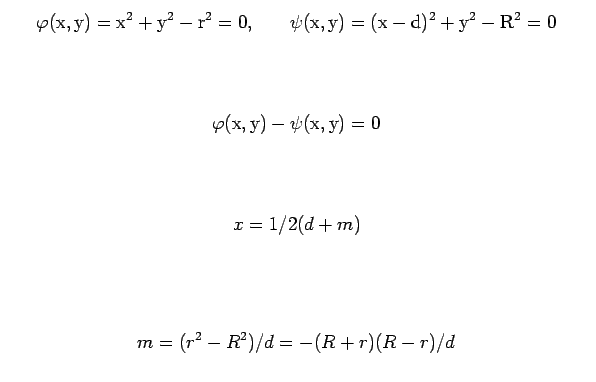 Presek krugova
Postoje tri slucaja preseka krugova:
Postoje dve presecne tacke
Postoji jedna presecna tacka
Ima beskonacno mnogo presecnih tacaka
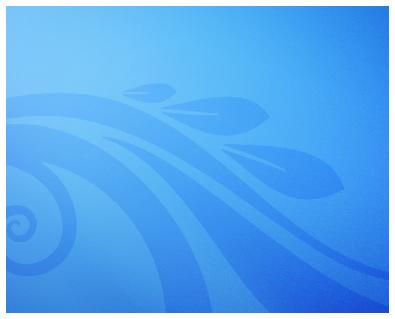 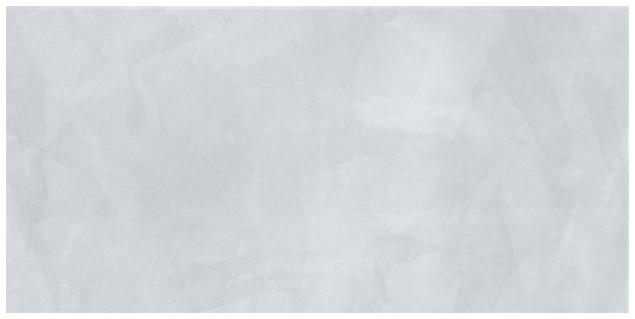 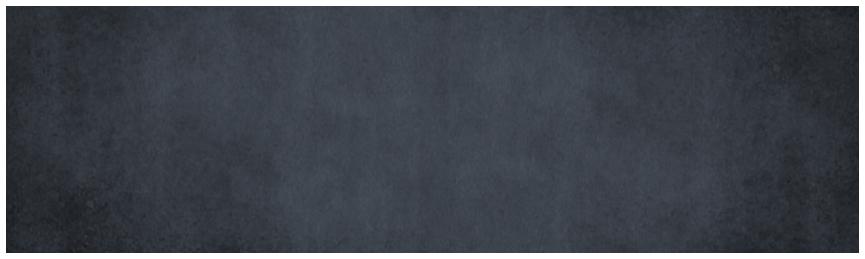 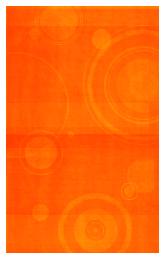 Presek linija I krugova
Seminarski rad
What’s Your Message?
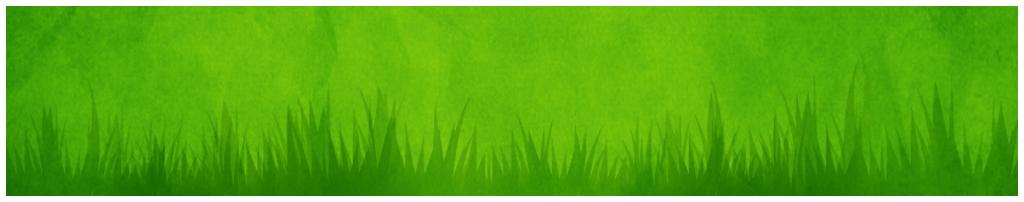